Elektronická  učebnice - II. stupeň                      Základní škola Děčín VI, Na Stráni 879/2  – příspěvková organizace                                 Anglický jazyk
23.1  Expressions of quantity, Food
         (Vyjadřování množství, Jídlo)
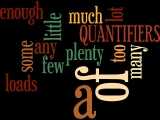 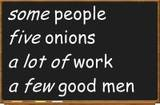 You can study more e.g. here
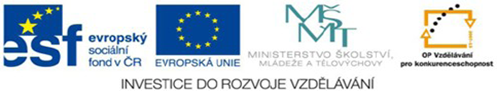 Autor: Mgr. Michaela Kaplanová
Elektronická  učebnice - II. stupeň                     Základní škola Děčín VI, Na Stráni 879/2  – příspěvková organizace                                   Anglický jazyk
23.2  What do we already know?

Countability of nouns (# 15)





2.    Some words connected to food and drink (# 15)






3.    The difference between HOW MUCH and HOW MANY (# 18)
       In questions, we use HOW MUCH for uncountable and HOW MANY for 
       countable nouns to ask about the quantity of things.

     HOW MANY                          …?         HOW MUCH                             …?
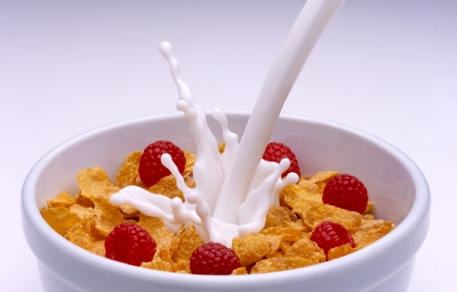 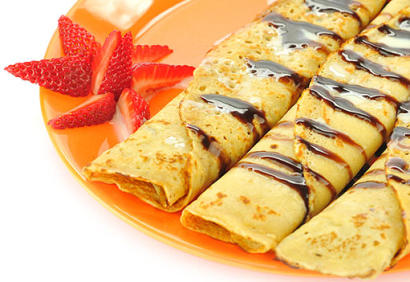 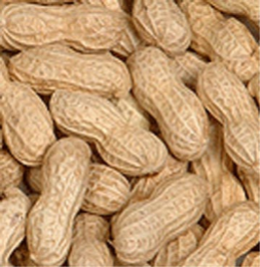 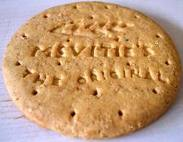 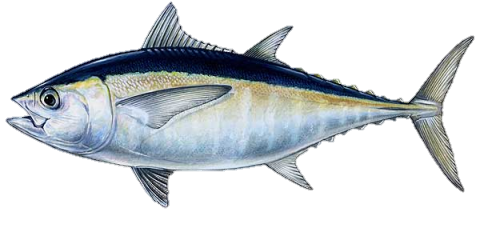 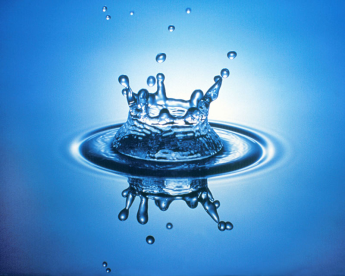 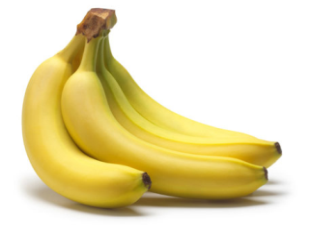 Elektronická  učebnice - II. stupeň                        Základní škola Děčín VI, Na Stráni 879/2  – příspěvková organizace                               Anglický jazyk
23.3  New terms - FOOD 
     potatoes           lemons                melon            beans                          peas                     carrot







        rice                  mushrooms                 grapes            onions             sardines                    salmon              







          beef                      lamb                     oil                vinegar         flour         pepper, salt      sugar
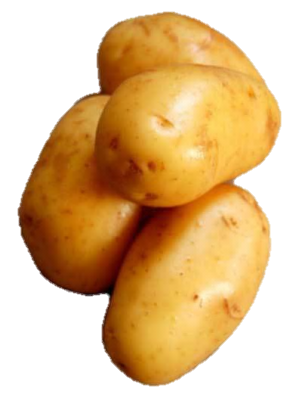 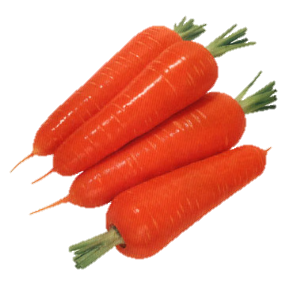 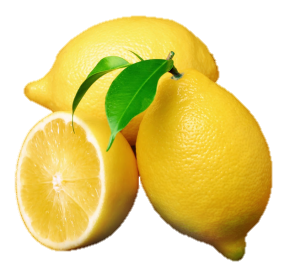 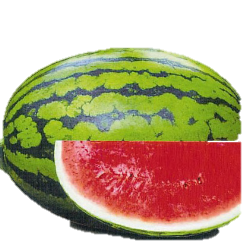 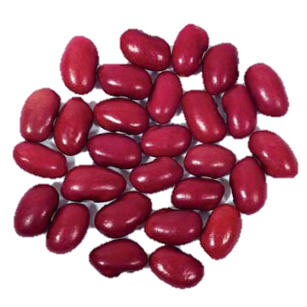 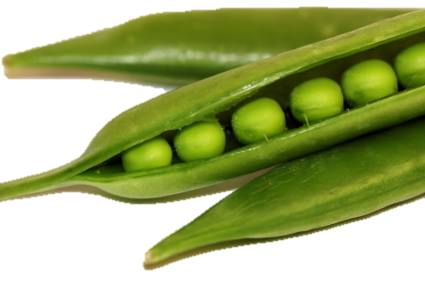 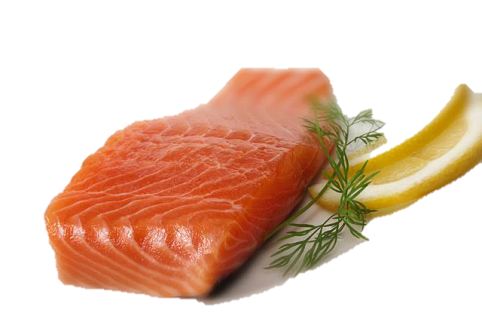 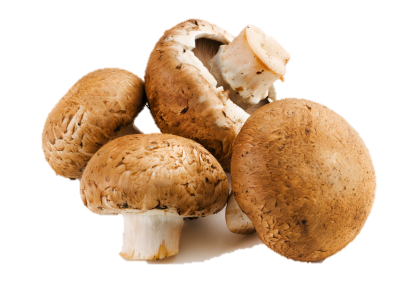 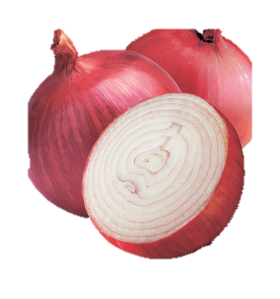 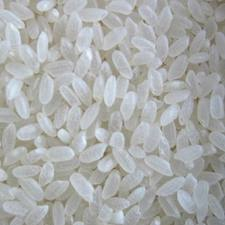 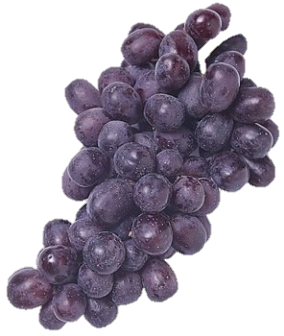 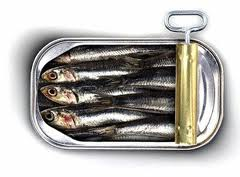 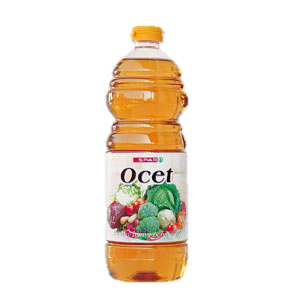 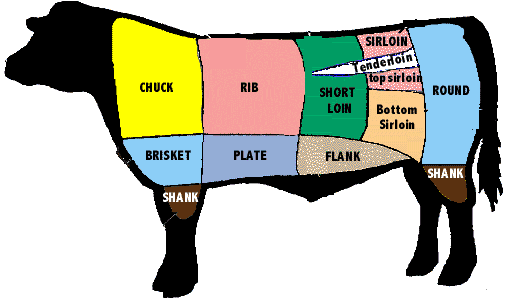 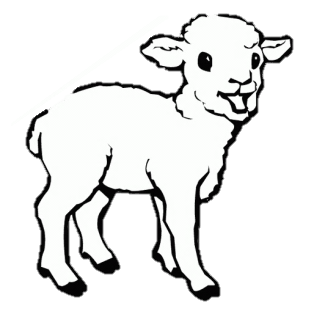 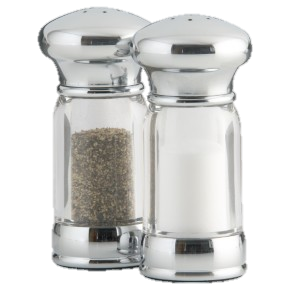 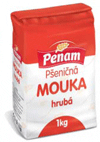 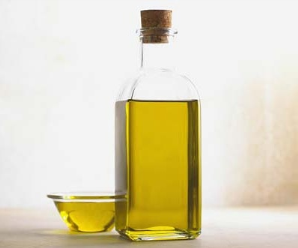 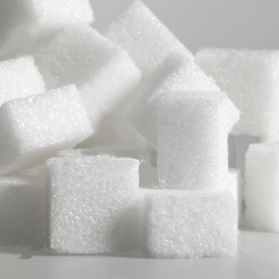 Elektronická  učebnice - II. stupeň                      Základní škola Děčín VI, Na Stráni 879/2  – příspěvková organizace                                 Anglický jazyk
23.4  Expressions of quantity
Examples:
Plural countable nouns
I know a lot of / lots of / plenty of / a few people in this town.  
I can´t speak many languages.
Do you read many English books?
Uncountable nouns
I eat a lot of / lots of / plenty of / a little rice. 
We haven´t got much time.
Wow much money do you spend every day?
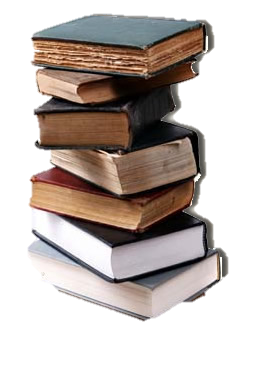 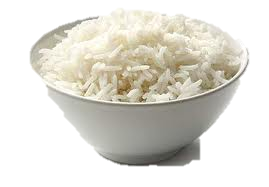 Elektronická  učebnice - II. stupeň                     Základní škola Děčín VI, Na Stráni 879/2  – příspěvková organizace                                  Anglický jazyk
23.5  Exercises
Fill in much, many, a little or a few:1. He isn't very popular. He has ________ friends 2. Ann is very busy these days. She has ________  free time. 3. Did you take ________  photographs when you were on holidays? 4. I'm not very busy today. I haven't got ________  to do. 5. The museum was very crowded. There were too ________  people. 6. Most of the town is modern. There are ________  old buildings. 7. The weather has been very dry recently. We've had ________  rain.
 Write down 10 countable and 10 uncountable nouns.

Complete the expressions and make them true for you:
I have plenty of _____________ . 
I haven´t got much _____________ . 
I don´t know many _____________ . 
I eat a few _____________ every day.
I drink a little _____________ . I don´t like it.
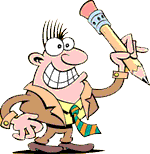 Elektronická  učebnice - II. stupeň                     Základní škola Děčín VI, Na Stráni 879/2  – příspěvková organizace                                  Anglický jazyk
23.6  Something more difficult – making U nouns C
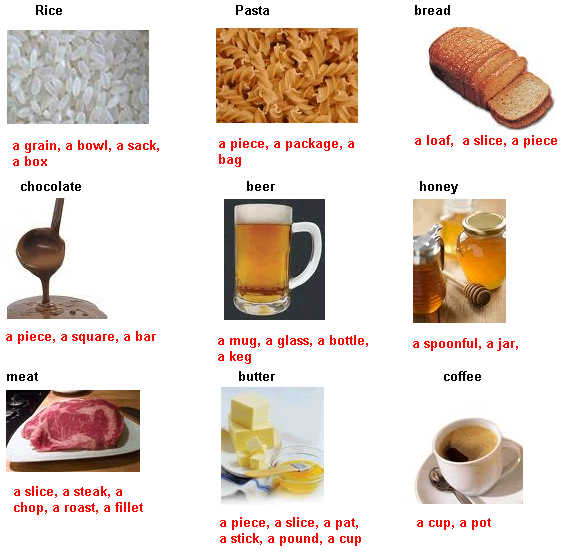 Sometimes we can make uncountable nouns countable by
adding a counable noun before an uncountable one.

e.g. 
a glass of water


a slice of bread


a bottle of wine



With words like these you also recognize the quantity of the things.
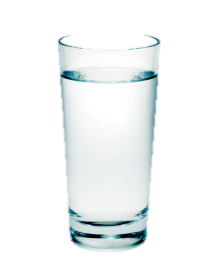 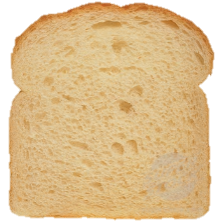 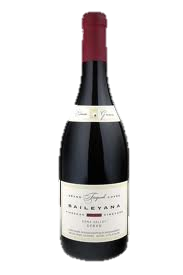 Elektronická  učebnice - II. stupeň                        Základní škola Děčín VI, Na Stráni 879/2  – příspěvková organizace                               Anglický jazyk
23.7  CLIL
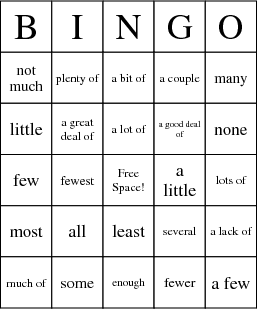 Now you know a lot of expressions of quantity. There are many others. Try to guess the meanings of these or find them in the dictionary and then you can play BINGO. Here are some hints:

a lack of




a couple




none
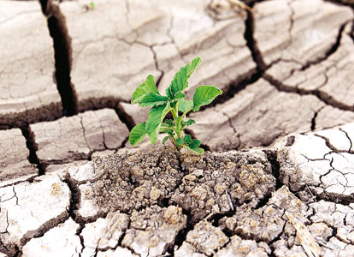 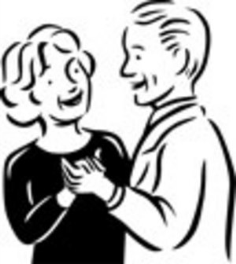 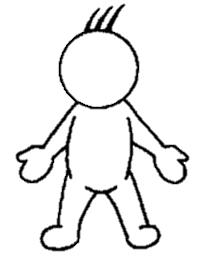 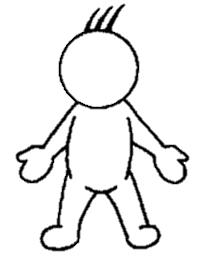 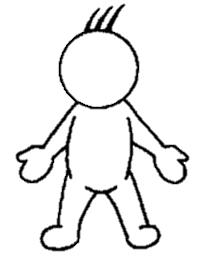 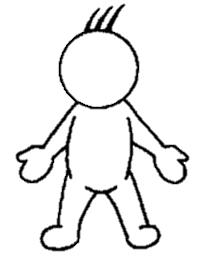 Elektronická  učebnice - II. stupeň                        Základní škola Děčín VI, Na Stráni 879/2  – příspěvková organizace                              Anglický jazyk
23.8  Test
3. Which word doesn´t mean 
     the same as the others?
many
plenty of 
much
a few

Which word can´t be used in a question?
a lot of
plenty of
many
much
How do we call a young sheep?

calf
beef
lamb
Pork

2.  I have got ________ flowers at home.
many
much
a little
a few
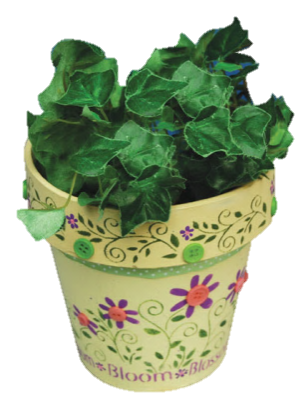 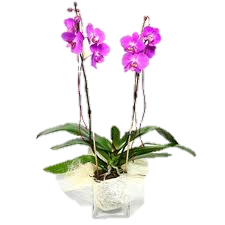 Correct answers: 1c, 2d, 3d, 4a
Elektronická  učebnice - II. stupeň                      Základní škola Děčín VI, Na Stráni 879/2  – příspěvková organizace                       	          Anglický jazyk
23.9   Použité zdroje, citace
http://www.bingocardcreator.com/bingo-cards/english/quantifiers
http://grammar.about.com/od/pq/g/Quantifier.htm
http://rkmp.co.in/general-domain/rice-in-human-nutrition/
http://en.wikipedia.org/wiki/Beef
http://tholec.blogspot.com/2011/09/lemon-reminder.html
http://www.poundgetsome.com/graffiti/human-sardines/
http://www.pafarmcsa.com/Mushroom_CSA.html
http://www.vinetowineguide.com/planting-grapes.html
http://www.bohemikum.cz/potraviny%20do%20domu%20don%C3%A1%C5%A1ka%20j%C3%ADdla%20praha/mouka/hruba-mouka-[mcs-m03]?ItemIdx=4
http://www.megabludicka.cz/news/rady-pro-vsedni-den/
Elektronická  učebnice - II. stupeň                      Základní škola Děčín VI, Na Stráni 879/2  – příspěvková organizace                       	          Anglický jazyk
23.10   Anotace